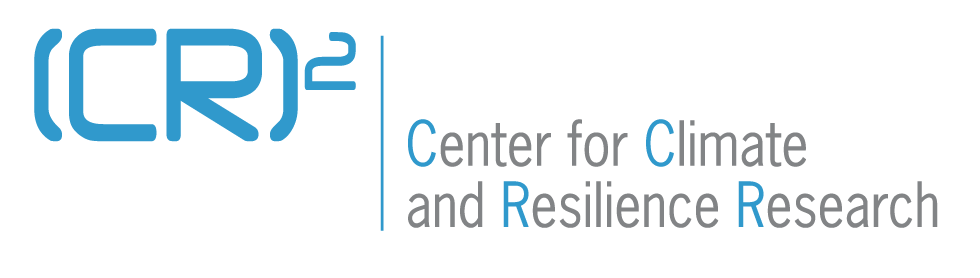 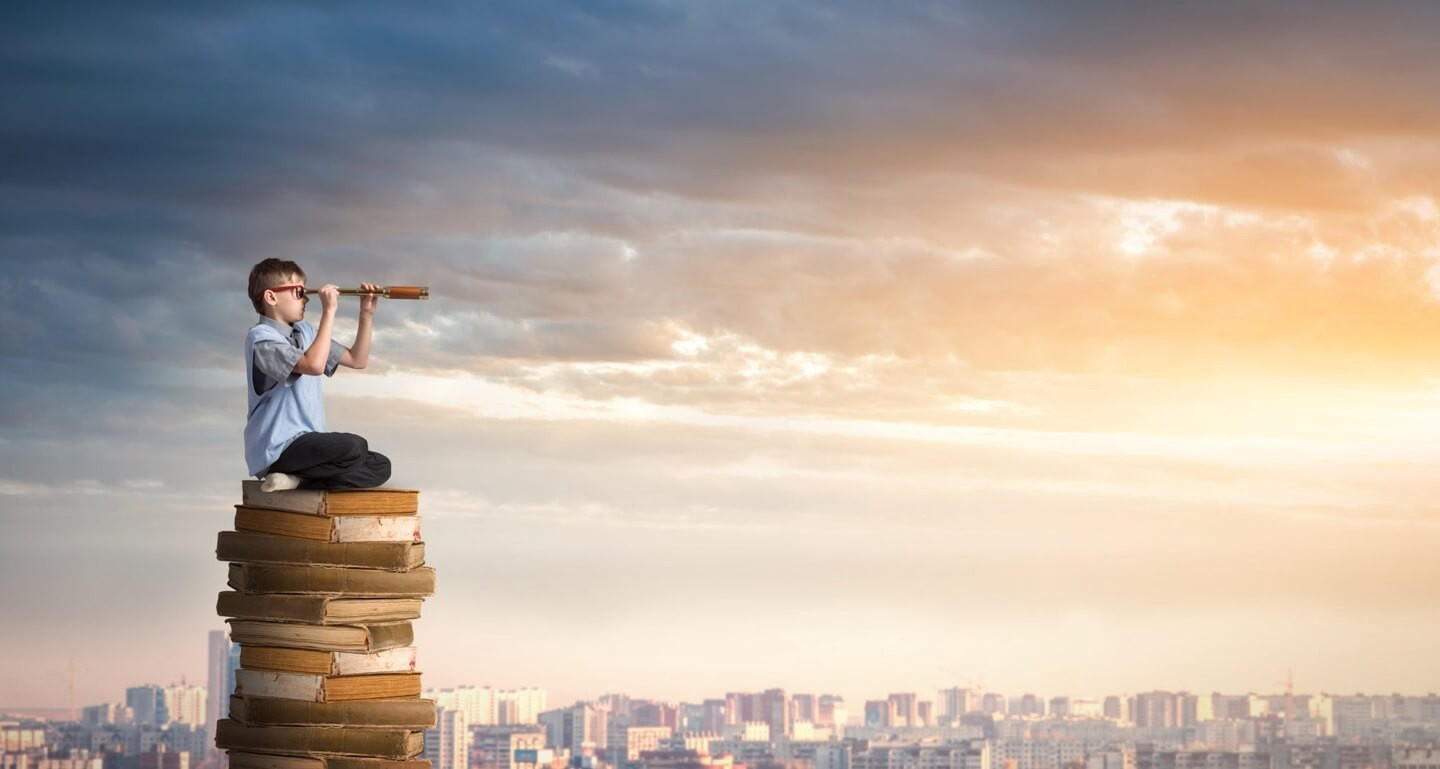 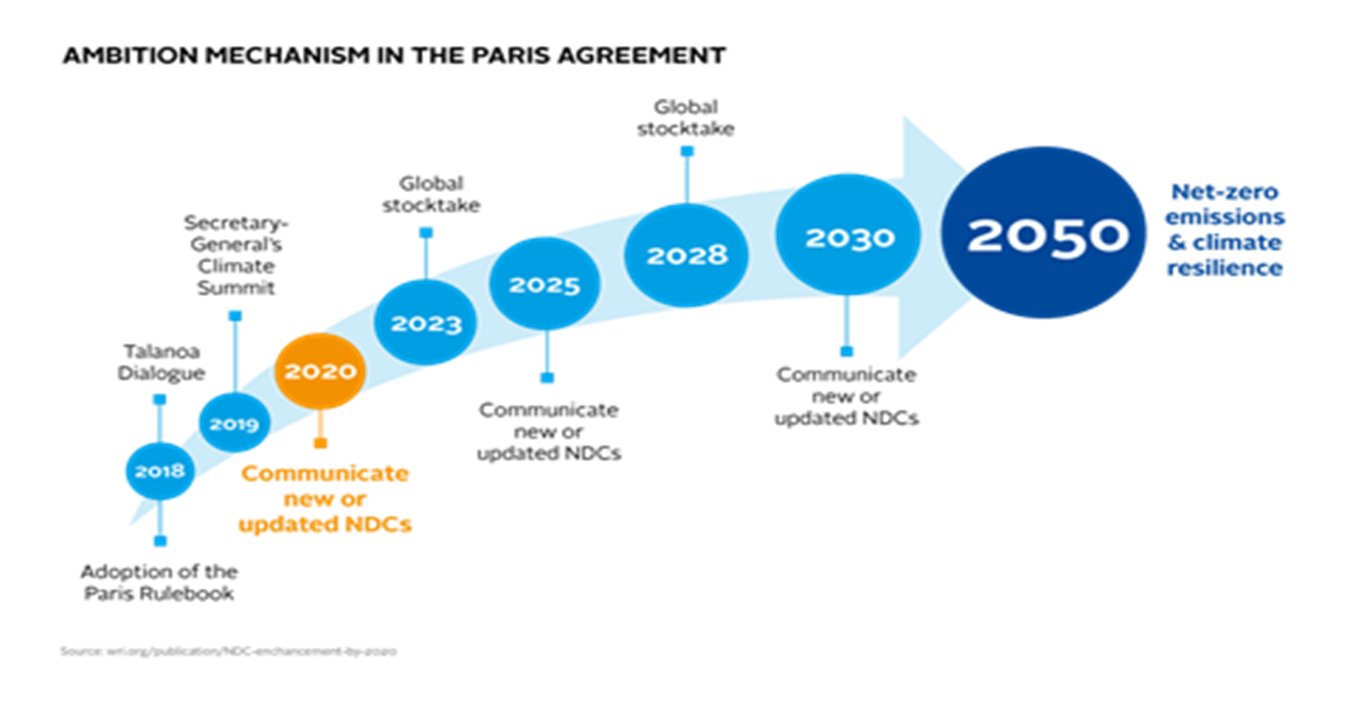 “ANTEPROYECTO DE LEY DE CAMBIO CLIMÁTICO”
SENADO
20 de enero de 2020, Congreso Santiago
Dra. Pilar Moraga Sariego
Subdirectora CDA, Investigadora Principal (CR)2
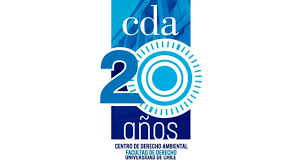 1. Marco institucional

2. Mitigación: Meta e instrumentos

3.  Adaptación

4. Participación

5. Otros

6. Otras reformas legales
1. Se especifican las competencias del MMA en materia de cambio climático

2. Se especifican las competencias en materia de cambio climático con  obligación de contar con planes de adaptación y mitigación. No se entiende por qué no se involucra a todos los ministerios

3. El involucramiento de los gobiernos regionales es facultativo en materia de elaboración del Plan Regional

4. EL rol de los municipios es prácticamente inexistente

5. El proyecto incluye el principio de transversalidad de manera a involucrar a sector privado, comunidades y académica, sin embarco no sé sabe cómo se hace aquello

6. Creación del comité científico, su rol dependerá del estado de desarrollo de la investigación en el país, la estabilidad en el tiempo y recursos asignados

Conclusión: el proyecto es excesivamente centralista, no toma en cuenta las distintas realidades del territorio, no involucra a todos los ministerios
1. MARCO INSTITUCIONAL
2. MITIGACIÓN:META CARBONO NEUTRALIDAD AL 2050 E INSTRUMENTOS
DS:MMA-MH
c/consulta, informe de C. Científico, Aprobación CMS
-Presupuestos de carbono (2030-2050)
-NDC (art.6), c/consulta
DS: Sector-MH
c/con consulta
-No participan los sectores en firma de DS de estrategia ni presupuestos
-Solicitud de incumplimiento
-Solicitud de rebaja de metas
Decide el CMS, s/participación
DS:MMA-MH
c/participación
-No hay obligación de reportar
-Solo algunos ministerios
3. ADAPTACIÓN, ART.9
Particularidades regionales
Sernapesca, Directemar, Municipio, MMA, Superintendencia de MA
4.PARTICIPACIÓN
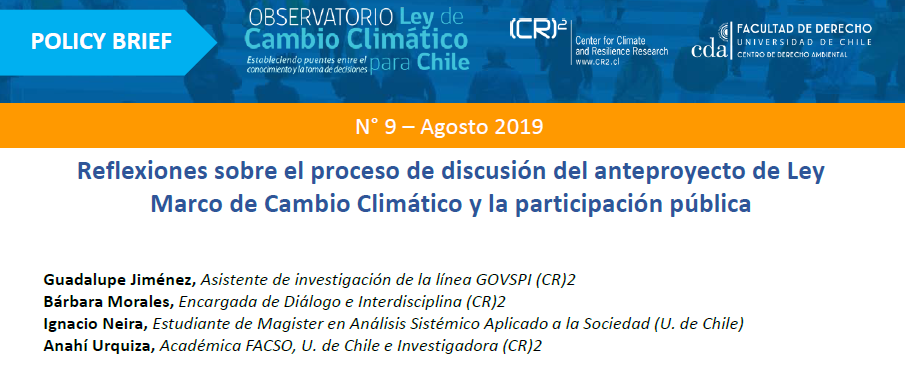 -Deficiencias respecto del entendimiento de participación
-Se habla indistintamente de participación o consulta
-No se incluye la participación entre los principios
- El reporte de cambio climático, solo incluye medidas adoptadas por las reparticiones públicas, sin embargo no las obliga a reportar con información que permita hacer un catastro
-No se contemplan mecanismos que fortaleza las diferencias de género, territorial
-No se prevé participación en los planes regionales
-No existe mención a las comunidades indígenas
-Se establecen criterios para el reporte, monitoreo y verificación, sin embargo no se establecen sanciones ni órgano ante el cual deba rendir cuenta
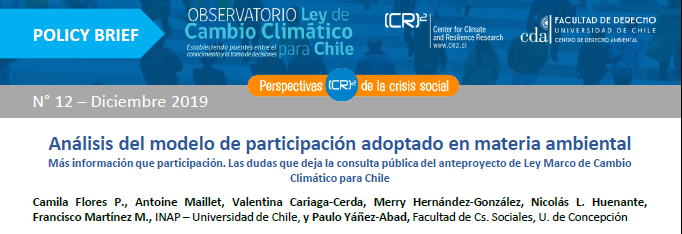 5. OTROS
1. SEIA

2. Seguridad hídrica

3. Ordenamiento  territorial y EAE
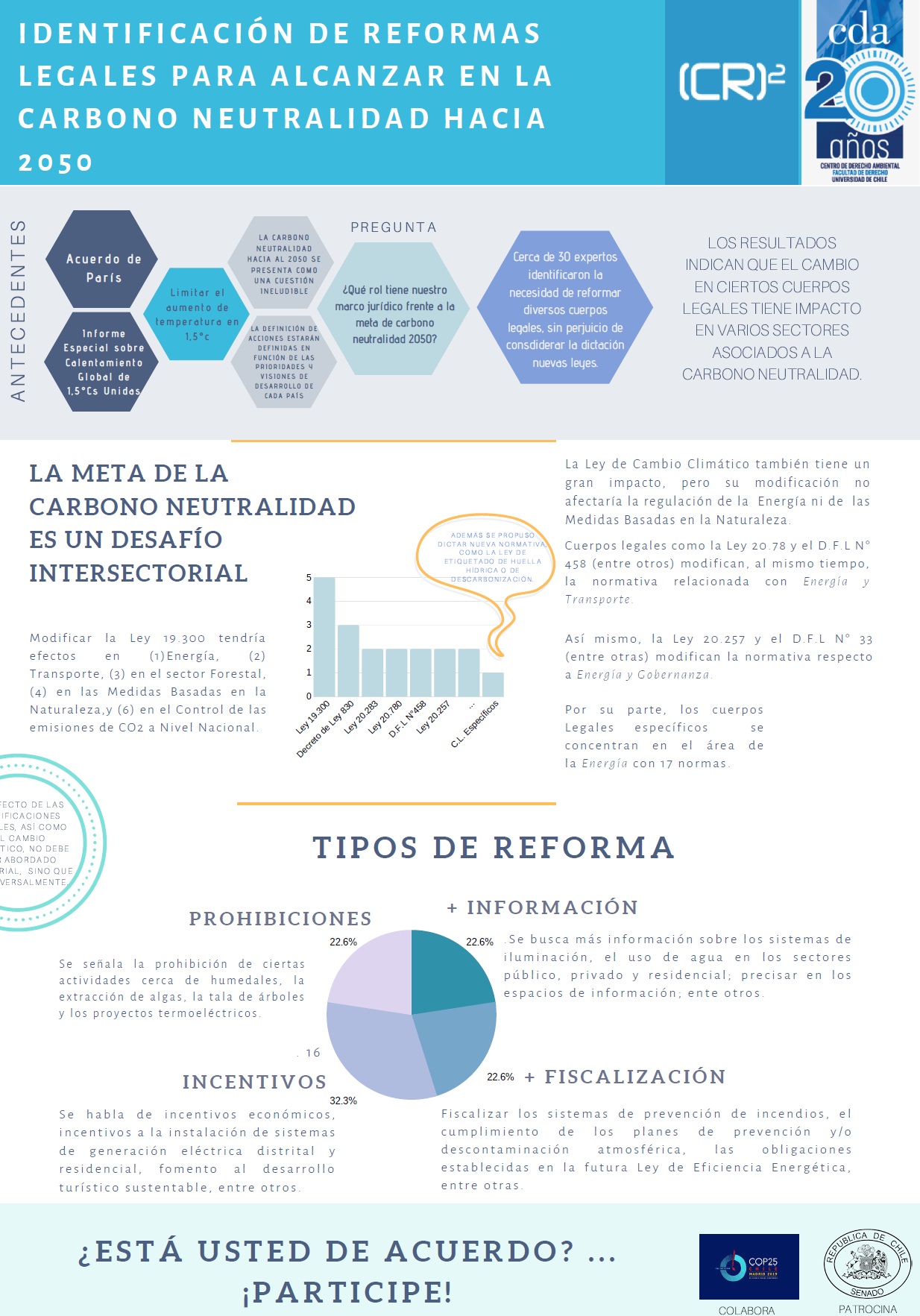 6. OTRAS REFORMAS LEGALES
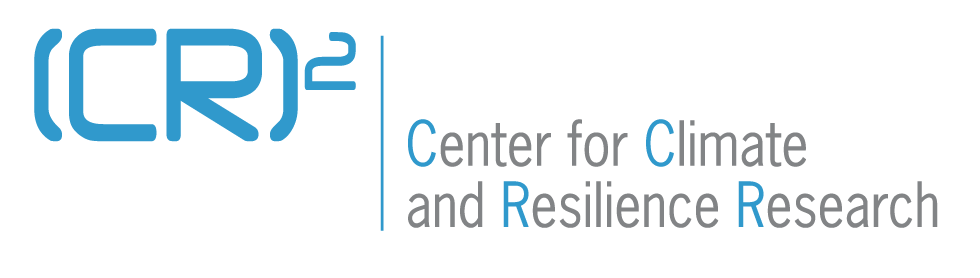 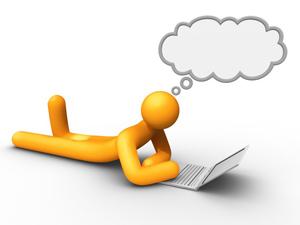 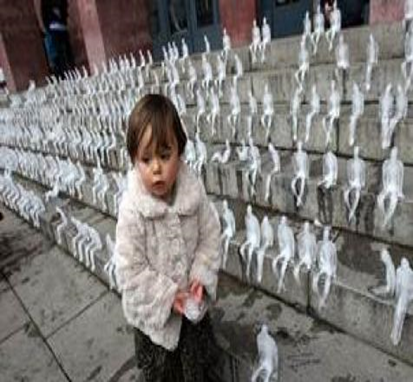 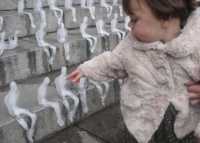 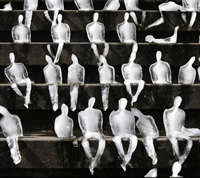 ¡GRACIAS, THANK YOU, MERCI!
pmoraga@derecho.uchile.cl
9